Χριστούγεννα
Στολισμένα σπίτια
Τέλεια
Νόστιμα φαγητά
Πολύ νόστιμα
Χριστούγεννα Πάρισι
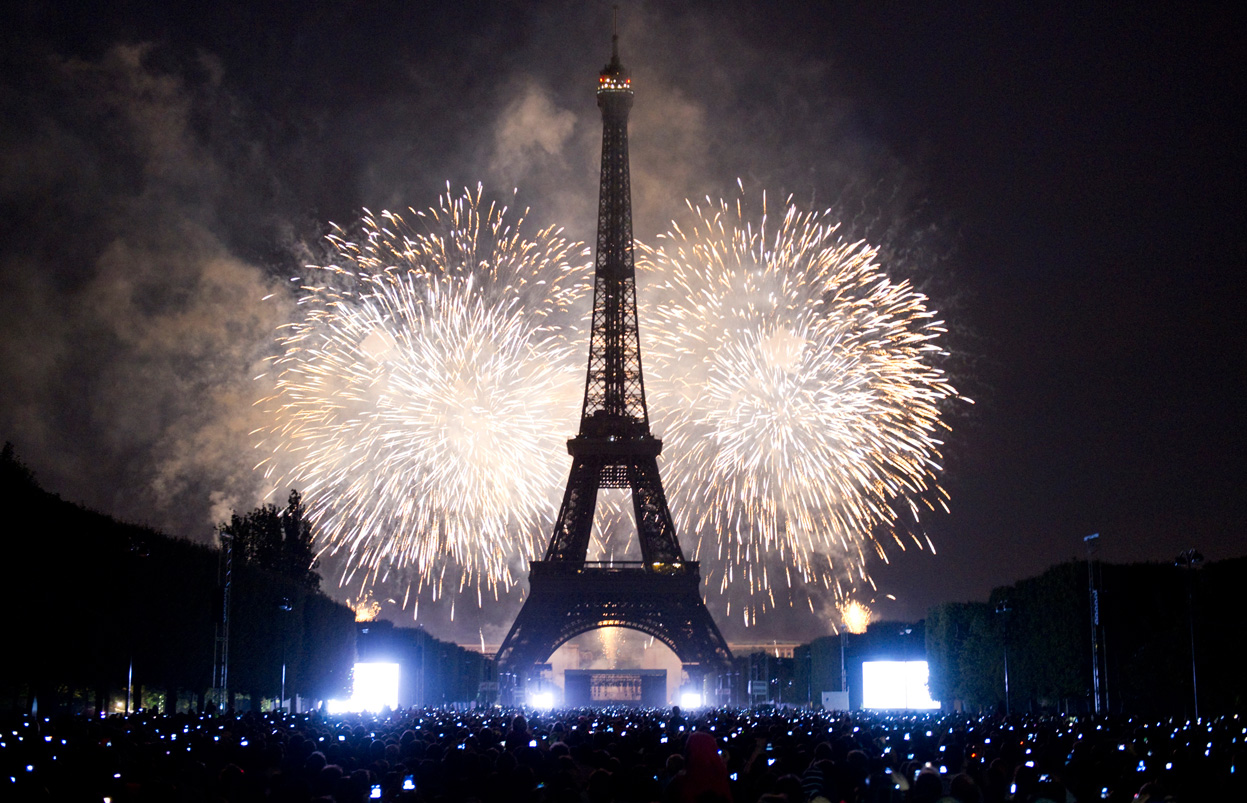 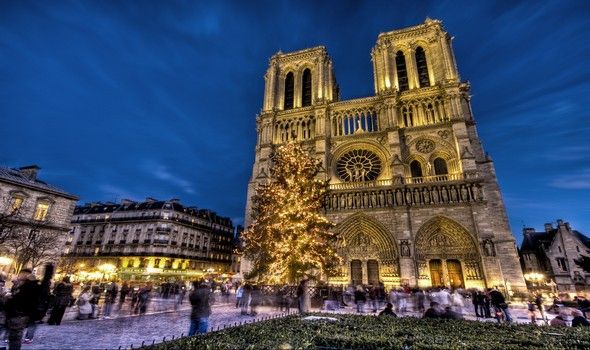 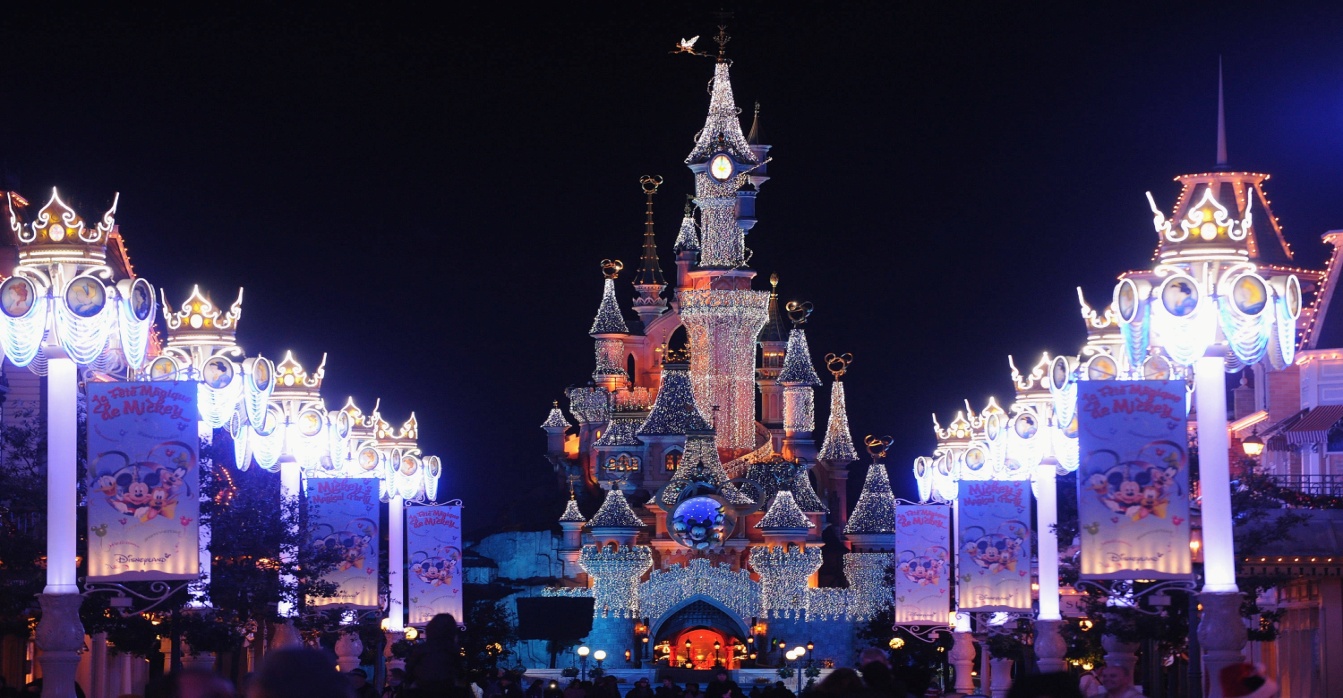 Χριστούγεννα Λονδίνο
Φανταστικό αξιοθέατο
Χριστούγεννα Θεσσαλονίκη
Είναι πολύ ωραία έχω πάει
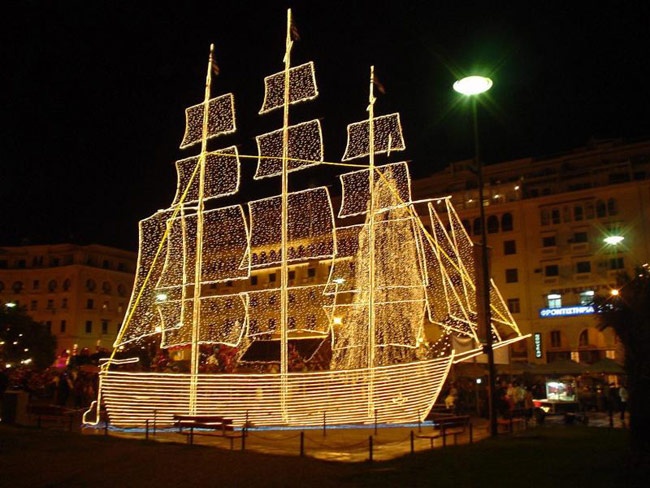 Βασιλόπιτα 2013
Να δούμε ποιος θα βρει το φλουρί
Χιονισμένα τοπία
Το χιόνι είναι πολύ ωραίο  γιατί μπορείς να παίξεις με αυτό
Δώρα και χαρές
Α ι Βασίλης έρχεται ξανά
Καράβια Χριστουγέννων
Πρωτοχρονιά
ΚΑΛΕΣ ΓΙΟΡΤΕΣ
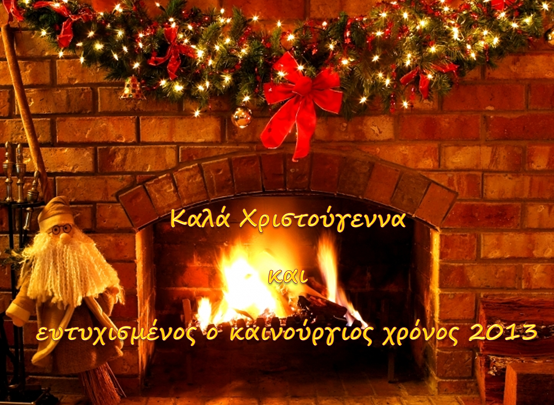 Καλά Χριστούγεννα σε όλους
ΣπύροςΑπέργης